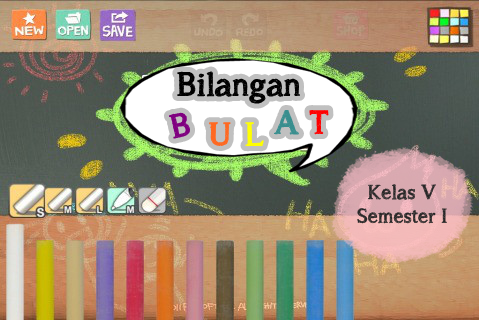 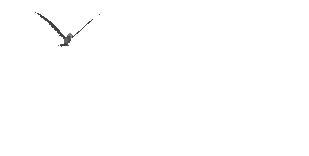 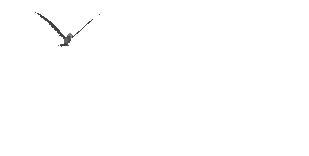 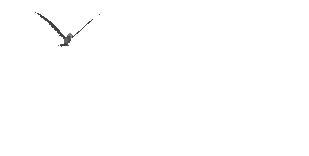 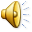 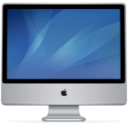 2
Open
3
3
4
2
5
1
opening...
SK & KD
Main Menu
Operasi Hitung Bilangan Bulat
Tujuan Pembelajaran
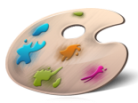 Sifat-Sifat Pengerjaan Hitung 
Pada Bilangan Bulat
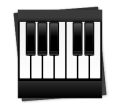 PETA
KONSEP
Pembulatan dan Penaksiran
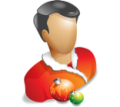 LATIHAN
SOAL
FPB & KPK pada Bilangan Bulat
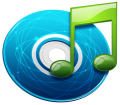 PROFILE
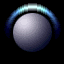 BILANGAN BULAT

Kelas V
Semester 1
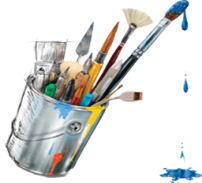 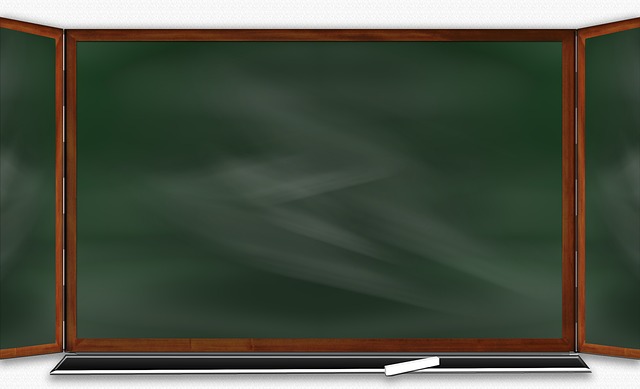 Bilangan bulat
STANDAR KOMPETENSI

Melakukan Operasi Hitung Bilangan Bulat dalam pemecahan masalah
KOMPETENSI DASAR

Melakukan operasi hitung bilangan bulat termasuk penggunaan sifat-sifatnya pembulatan dan penaksiran
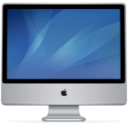 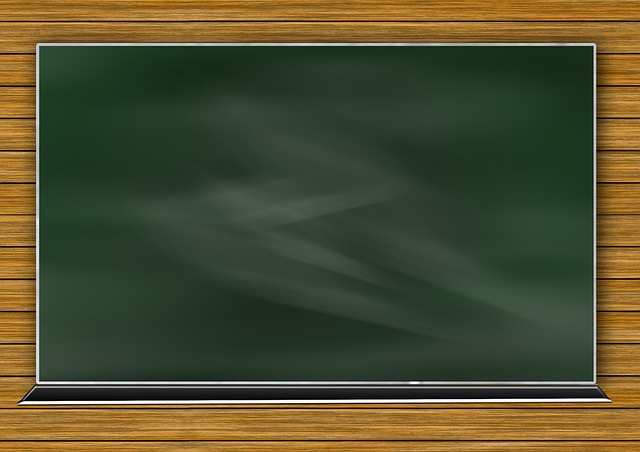 Tujuan Pembelajaran
1.  Melakukan  operasi hitung bilangan bulat termasuk penggunaan sifat-sifatnya, pembulatan, dan penaksiran.
2.   Menggunakan faktor prima untuk menentukan KPK dan FPB
3.    Melakuakn operasi hitung campuran bilangan bulat.
4.  Menggunakan operasi hitung, KPK, dan FPB dalam kehidupan sehari-hari.
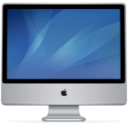 Penjumlahan
Pengurangan
Perkalian
Pembagian
PETAKONSEP
Terdiri atas
Operasi Hitung
Komutatif
Asosiatif
Distributif
Terdiri atas
Sifat-sifat
Bilangan Bulat
Satuan terdekat
Puluhan terdekat
Ratusan terdekat
Ribuan terdekat
Ratus ribuan terdekat
ke
Pembulatan dan Penaksiran
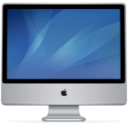 FPB dan KPK
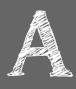 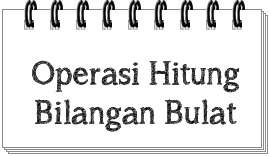 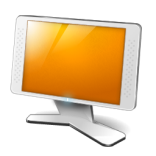 A.    Operasi Hitung 
Bilangan Bulat
Bilangan bulat terdiri atas bilangan bulat positif, nol, dan bilangan bulat negatif. 

Letaknya ditunjukkan oleh garis bilangan berikut.
0
2
-3
-1
1
-4
-2
3
4
Nol
Bilangan bulat negatif
Bilangan bulat positif
Kalian  telah mempelajari operasi hitungnya di kelas 3 dan 4.
Ayo, kita ingat kembali !
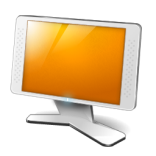 A.    Operasi Hitung 
Bilangan Bulat
1. Penjumlahan Bilangan Bulat
Penjumlahan Dua Bilangan Bulat bertanda Sama 
1) Penjumlahan Dua Bilangan Positif
    
Contoh: Tentukan hasil dari 1.645 + 697 !



 1  6  4  5
    6  9  7
2  3  4  2
Jadi, hasil dari 1.645 + 697 adalah 2.342.
1
1
1
+
Penjumlahan  dua bilangan positif menghasilkan bilangan positif.
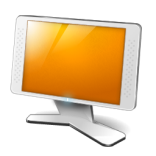 A.    Operasi Hitung 
Bilangan Bulat
2) Penjumlahan Dua Bilangan Negatif

Contoh : Tentukan hasil dari -26+(-15)!

Langkah-langkahnya:
a. Jumlahkan dengan mengabaikan tanda negatif (-).
 

2 6
1 5
4 1
b. Tambahkan  tanda negatif  pada hasil penjumlahan.
41 menjadi -41.
Jadi, -26 + (-15) = -41
1
+
Penjumlahan  dua bilangan negatif selalu menghasilkan bilangan negatif.
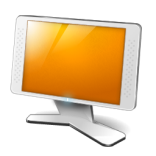 A.    Operasi Hitung 
Bilangan Bulat
b. Penjumlahan Dua Bilangan Bulat 
Berbeda Tanda
Catatan:

Langkah-langkah penjumlahan dua bilangan bulat berbeda tanda adalah sebagai berikut.

Bandingkan kedua bilangan dengan mengabikan tanda negatif.

Kurangi bilangan yang lebih besar dengan bilangan yang lebih kecil.

Beri tanda pada bilangan hasilnya sesuai dengan tanda pada bilangan tersebut.
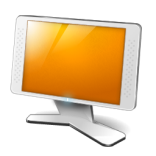 Contoh  1:
Tentukan hasil dari 334 + (-20)

Pembahasan:
Langkah 1        :  Bandingkan kedua bilangan tanpa  tanda    negatif.


Langkah 2        : Kurangi bilangan terbesar dengan bilangan terkecil.


Langkah 3        : Beri tanda sesuai tanda paling besar.


Jadi, 334 + (-20) = 314
A.    Operasi Hitung 
Bilangan Bulat
INGAT !

Langkah-langkah penyelesaiannya sesuai dengan langkah-langkah pada catatan.
314 tetap karena 334 bilangan bulat positif.
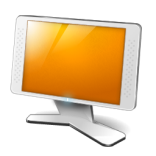 Contoh 2:
Tentukan hasil dari -246 + (17)
Pembahasan:
Langkah 1        :  Bandingkan kedua bilangan tanpa  tanda    negatif.


Langkah 2        : Kurangi bilangan terbesar dengan bilangan terkecil.


Langkah 3        : Beri tanda sesuai tanda paling besar.


Jadi,-246+ 17= -229
A.    Operasi Hitung 
Bilangan Bulat
INGAT !

Langkah-langkah penyelesaiannya sesuai dengan langkah-langkah pada catatan.
246-17 =229
229 menjadi -229 karena -246 bilangan bulat negatif.
Jika bilangan yang lebih besar bertanda negatif maka hasilnya bertanda negatif.
Jika bilangan yang lebih besar bertanda positif maka hasilnya bertanda positif.
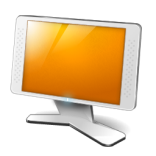 A.    Operasi Hitung 
Bilangan Bulat
2. PenguranganBilangan Bulat
Pengurangan Dua Bilangan Bulat bertanda Sama 
1) Pengurangan Dua Bilangan Positif
    
Contoh: Tentukan hasil dari 3.832 - 475 !



 3   8   3   2
      4   7   5
 3   3   5   7 
Jadi, hasil dari 3.832 – 475 adalah 3.357.
12
7
2
12
-
Pengurangan  dua bilangan positif menghasilkan bilangan positif.
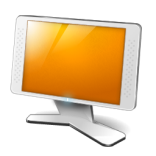 A.    Operasi Hitung 
Bilangan Bulat
2) Pengurangan Dua Bilangan Negatif

Contoh : Tentukan hasil dari -380 - (-210)!

Langkah-langkahnya:
a. Abaikan tanda negatif, lalu bandingkan kedua bilangan

 
b. Kurangi bilangan yang lebih besar dengan bilangan yang lebih kecil.


c. Jika bilangan yang lebih besar adalah bilangan yang dikurangi, tambahkan tanda negatif pada hasil.



Jadi, -380  - (-210) = -170
170 menjadi -170
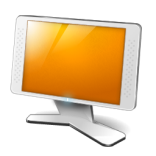 A.    Operasi Hitung 
Bilangan Bulat
b. Pegurangan Dua Bilangan Bulat Berbeda Tanda
Pengurangan dua bilangan bulat sama dengan menjumlahkan bilangan bulat yang dikurangi dengan lawan bilangan pengurangnya.

Contoh :
Tentukan hasil dari -531 – 24!




Jadi, -531 – 24 = -555

Tentukan hasil dari 327 – (-23)!




  Jadi, 327– (-23)  = 350
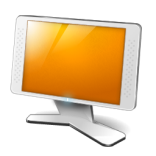 A.    Operasi Hitung 
Bilangan Bulat
3. Perkalian Bilangan Bulat
Sekarang, coba kalian perhatikan pola perkalian bilangan bulat berikut ini!



3 x 5 = 15
2 x 5 = 10
1 x 5 = 5




-1 x 5 = -5
-2 x 5 = -10
-3 x 5 = -15
1)  bilangan positif x bilangan positif = bilangan positif
2) bilangan negatif x bilangan positif = bilangan negatif
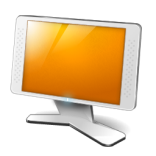 A.    Operasi Hitung 
Bilangan Bulat
3) bilangan positif x bilangan negatif = bilangan negatif
3 x (-5) = -15
2 x (-5) = -10
1 x (-5) = -5



-1 x (-5) = 5
-2 x (-5) = 10
-3 x (-5) = 15
4) bilangan negatif x bilangan negatif = bilangan positif
Perkalian bilangan bulat bertanda sama menghasilkan bilangan bulat positif.
Perkalian bilangan bulat berlainan tanda menghasilkan bilangan bulat negatif
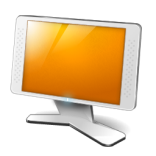 A.    Operasi Hitung 
Bilangan Bulat
4. Pembagian Bilangan Bulat
Pembagian merupakan kebalikan dari perkalian.
Sekarang, coba kalian perhatikan pola pembagian bilangan bulat berikut ini!



15 : 5 = 3
10 : 5 = 2
  5 : 5 = 1




  -5 : 5 = -1
-10 : 5 = -2
-15 : 5 = -3
1)  bilangan positif : bilangan positif = bilangan positif
2) bilangan negatif : bilangan positif = bilangan negatif
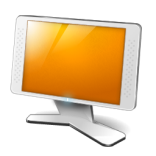 A.    Operasi Hitung 
Bilangan Bulat
3) bilangan positif : bilangan negatif = bilangan negatif
5 : (-5) = -1
10 : (-5) = -2
15 : (-5) = -3



-15 : (-5) = 3
-10 : (-5) = 2
 - 5 : (-5) = 1
4) bilangan negatif : bilangan negatif = bilangan positif
Pembagian bilangan bulat bertanda sama menghasilkan bilangan bulat positif.
Pembagian bilangan bulat berlainan tanda menghasilkan bilangan bulat negatif
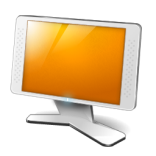 A.    Operasi Hitung 
Bilangan Bulat
5) Operasi Hitung Campuran Bilangan Bulat
Kalian sudah mempelajari operasi hitung campuran di kelas 4.
Ayo, kita ingat kembali langkah-langkahnya!

Kerjakan operasi di dalam tanda kurung terlebih dahulu.
Setelah itu, kerjakan perkalian dan pembagian secara berurut mulai dari kiri.
Terakhir, kerjakan penjumlahan dan pengurangan secara berurut mulai dari kiri.
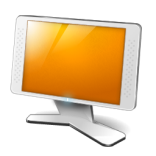 A.    Operasi Hitung 
Bilangan Bulat
Contoh:
1. Hitunglah 4 + (-18) x 3  : (-9) -5 !
Pembahasan :
   4 + (-18) x 3  : (-9) -5
= 4 + (-54) : (-9) – 5

= 4 + 6 – 5
= 10 – 5
= 5

2. Hitunglah 20 - (4 + 8) : (-3)!
Pembahasan :
20 - (4 + 8) : (-3)		Kerjakan operasi dalam terlebih dahulu.
=  20 – (12) : (-3)		Operasi pembagian dikerjakan kemudian
= 20 – (-4)			Operasi pengurangan dikerjakan terakhir
= 24
Tidak terdapat operasi di dalam tanda kurung maka kerjakan operasi perkalian dan pembagian secara berurut mulai dari kiri.
Operasi penjumlahan dan pengurangan dikerjakan secara berurut mulai dari kiri.
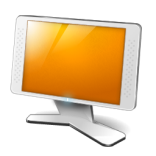 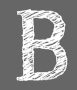 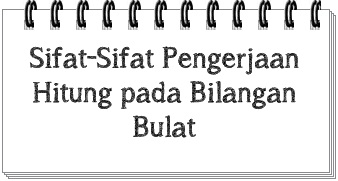 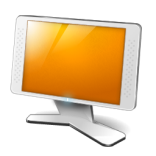 B. Sifat-sifat Pengerjaan 
Hitung pada Bilangan Bulat
1. Sifat Komutatif (Pertukaran)
a. Sifat komutatif pada Penjumlahan




b. Sifat komutatif pada perkalian
a + b = b + a
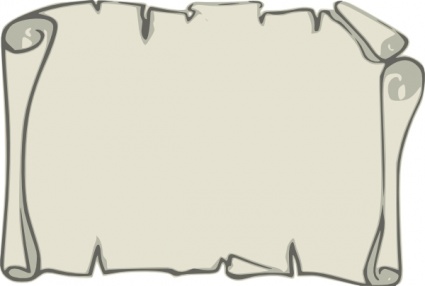 Catatan:
Dengan a dan b sembarang bilangan bulat.
a x b = b x a
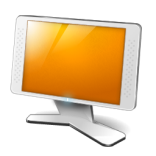 Contoh Soal 1:
1. Andi mempunyai  5 kelereng berwarna merah dan 3 kelereng berwarna hitam. Budi mempunyai 3 kelereng berwarna merah dan 5 kelereng berwarna hitam. Samakah jumlah kelereng yang dimiliki Andi dan Budi ?
Pembahasan :
Kelereng andi

		     +	         =

Kelereng Budi 

		   +	 	 =
Perhatikan gambar disamping.



Ternyata jumlah kelereng Andi sama dengan jumah kelereng Budi.

Jadi, 5 + 3 = 3 + 5
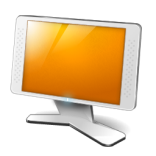 Contoh Soal  2:
2. Jumlah kelereng Doni dan Ari sama, yaitu 8 butir. Kelereng Doni dimasukkan ke empat kantong plastik. Setiap kantong berisi 2 butir. Kelereng Ari dimasukkan ke dua kantong plastik. Setiap kantong berisi 4 butir. Samakah jumlah kelereng yang dimiliki Doni dan Ari?
Pembahasan :
Kelereng Doni :


            +              +	+

=    2    +     2     +     2     +   2
= 4 x 2 
= 8
Kelereng Ari

                  
                 +  	      

= 4 + 4		     
= 2 x 4		     
= 8
Ternyata jumlah kelereng Doni sama dengan jumah kelereng Ari.
 Jadi , 4 x 2 = 2 x 4
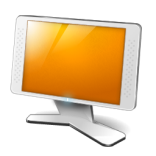 B.  Sifat-sifat Pengerjaan 
Hitung pada Bilangan Bulat
2. Sifat Asosiatif (Pengelompokan)
a. Sifat asosiatif pada Penjumlahan




b. Sifat asosiatif pada perkalian
(a + b) + c = a + (b + c)
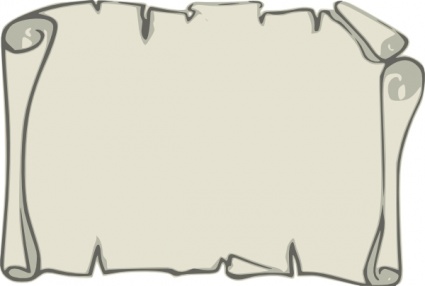 Catatan:
Dengan a dan b sembarang bilangan bulat.
(a x b) x c = a x (b x c)
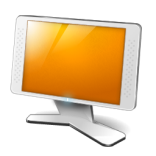 Contoh Soal 3 :
3. Andi mempunyai 2 kotak berisi kelereng. Kotak I berisi 3 kelereng biru dan 2 kelereng hitam. Kotak II berisi 4 kelereng putih. Budi juga mempunyai 2 kotak berisi kelereng. Kotak I berisi 3 kelereng biru. Kotak II berisi 2 kelereng hitam dan 4 kelereng putih.Samakah jumlah kelereng yang dimiliki Andi dan Budi ?
Kelereng Andi :

			 +

(3 + 2 ) + 4 = 5 +4 = 9

Kelereng Budi :  
 3 + (2 + 4) = 3 + 6 = 9
		
 		  +
Pembahasan :
Perhatikan gambar disamping.



Ternyata jumlah kelereng Andi
sama dengan jumlah kelereng
yang dimiliki Budi .

Jadi , (3 + 2 ) + 4 = 3 + (2 + 4).
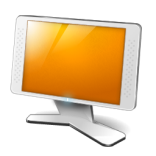 Contoh Soal 4 :
4. Tio mempunyai 2 kotak mainan. Setiap kotak diisi 3 bungkus kelereng. Setiap bungkus berisi 4 butir kelereng. Berapa jumlah kelereng Tio ?
Pembahasan :
+		 x 4 


= ( 3 + 3 ) x 4
= ( 2 x 3 ) x 4 
= 24 butir
V
Cara pertama
menghitung banyaknya bungkus. Kemudian, hasilnya dikalikan banyak kelereng tiap bungkus.


Banyak bungkus x banyak kelereng tiap bungkus
= ( 3 bungkus + 3 bungkus) x 4 butir
= (3 + 3 ) x 4
= ( 2 x 3 ) x 4 = 24 butir
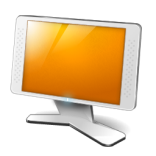 Cara kedua 
	menghitung banyak kelereng setiap kotaknya dahulu kemudian hasilnya dikalikan banyaknya kotak.

Banyak kotak x banyak kelereng
= 2 x ( 4 + 4 + 4 )
= 2 x ( 3 X 4 ) = 24 butir
x  2
Perhitungan I : (2 x 3) x 4
Perhitungan II : 2 x (3 x 4)
Hasil perhitungan dengan kedua cara adalah sama .

Jadi, (2 x 3) x 4 = 2 x (3 x 4)
= 2 x ( 4 + 4 + 4)
= 2 x ( 3 x 4 )
= 24 butir
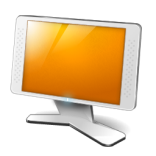 B.  Sifat-sifat Pengerjaan 
Hitung pada Bilangan Bulat
3. Sifat Distributif (Penyebaran)
a x (b + c) = (a x b) + (a x c)
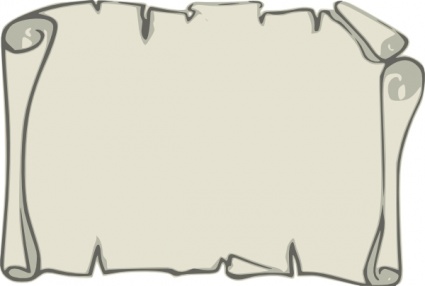 Catatan:
Dengan a dan b sembarang bilangan bulat.
a x (b – c ) = (a x b) – (a x c)
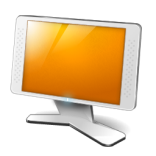 Contoh Soal 5:
a. (3 x 4) + (3 x 6)= 3 x (4 +6)




Penghitungan dilakukan dengan cara menjumlah kedua angka
yang dilakukan (4 + 6). Kemudian hasilnya dikalikan angka pengali (3). 
3 x (4 + 6) = 3 x 10 = 30.
3 x 4 dan 3 x 6 mempunyai angka pengali yang sama yaitu 3.
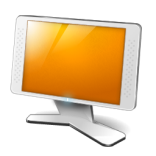 Contoh Soal 6:
b. 15 x (10 + 2) = (15 x 10) + (15 x 2)





Penghitungan dilakukan dengan cara kedua angka yang dijumlahkan (10 dan 2) masing-masing dikalikan dengan angka pengai (15), kemudian hasilnya dijumlahkan.
15 x (10 + 2) = (15 x 10) + (15 x 2)
		         = 150 + 30
		         = 180
15 x (10 +2) mempunyai angka pengali 15
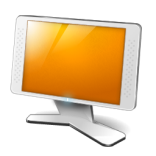 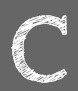 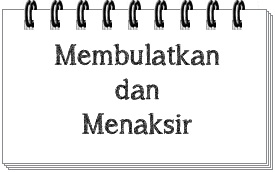 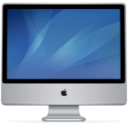 C.Menaksir HasilPengerjaan Dua Bilangan
Pembulatan ke satuan terdekat
Angka desimal kurang dari 0,5 dibulatkan ke nol. Angka desimal lebih dari atau sama dengan 0,5 dibulatkan ke satu.

Contoh:
29,3				           29 + 0 
		kurang dari 0,5
		dibulatkan menjadi 0

Jadi hasil pembulatan dari 29,3 adalah 29.
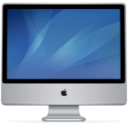 C. Menaksir HasilPengerjaan Dua Bilangan
Pembulatan ke puluhan terdekat
Angka satuan kurang dari 5 dibulatkan ke nol. Angka satuan lebih dari atau sama dengan 5 dibulatkan ke 10.

Contoh:
218 				210 + 10
		lebih dari 5
		dibulatkan menjadi 10

Jadi, hasil pembulatan dari 218 adalah 220.
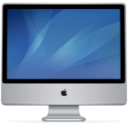 C.Menaksir HasilPengerjaan Dua Bilangan
Pembulatan ke ratusan dari 50
Angka  puluhan kurang dari 50 dibulatkan ke nol. Angka puluhan lebih dari atau sama dengan 50 dibulatkan ke 100.

Contoh:
3.139				3100 + 0 
		kurang dari 50
		dibulatkan menjadi 0

Jadi hasi pembulatan dari 3,139 adalah 3100
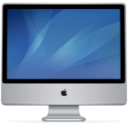 C. Menaksir HasilPengerjaan Dua Bilangan
Menaksir Hasil Penjumlahan
Menaksir hasil penjumlahan dua bilangan berarti menjumlahkan hasil pembulatan dua bilangan tersebut.
Menaksir Hasil Pengurangan
Menaksir hasil pengurangan dua bilangan berarti mengurangkan hasil pembulatan dua bilangan tersebut.
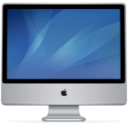 C. Menaksir HasilPengerjaan Dua Bilangan
Menaksir hasil kali
Menaksir hasil kali yaitu mengalikan pembulatan bilangan-bilangan yang dikalikan.
Menaksir hasil bagi
Menaksir hasil bagi yaitu membagi pembulatan bilangan yang dibagi dengan pembulatan bilangan pembagi.
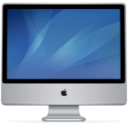 Contoh Soal 1
Tentukan taksiran ke puluhan terdekat dari 53 + 79
Pembahasan
5 3					50 + 0 = 50
		 kurang dari 5
		 dibulatkan menjadi 0			
	Berarti 53 dibulatkan ke puluhan terdekat menjadi 50.
7 9					70 + 10 = 80
		 lebih dari 5
		 dibulatkan menjadi 10		
	Berarti 79 dibulatkan mnjadi 80.
	kemudian jumlahkan hasil pembulatan dari kedua bilangan
	50 + 80 = 130
	Jadi, taksiran ke puluhan terdekat dari 53 + 79 adalah 130
	Ditulis 53 + 79      130.
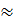 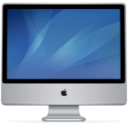 Contoh Soal 2
Tentukan taksiran ke ratusan terdekat dari 599 – 222
Pembahasan
599			500 + 100 = 600

	dibulatkan menjadi
222			200 + 0 = 200

	dibulatkan menjadi
Kurangkan hasil pembulatan dari kedua bilangan
600 – 200 = 400.
Jadi, taksiran ke ratusan  terdekat dari 599 – 222
adalah 400.
Ditulis 599 – 222    400
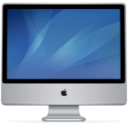 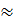 Contoh Soal 3
3. Banyak kelompok yang ikut gerak jalan 18 tim, setiap tim beranggotakan 21 anak. Berapa kira-kira jumlah anak yang ikut gerak jalan?
Pembahasan
Banyaknya tim 18
18					10 + 10 
		lebih dari 5
		dibulatkan menjadi 10
Anggota setiap tim 21
21					20 + 0
		kurang dari 5
		dibulatkan menjadi 0
Diperoleh 20 x 20 = 400
Jadi, jumlah anak yang ikut gerak jalan kira-kira  ada 400
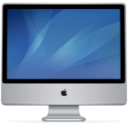 Contoh Soal 4
4.  Apabila panitia menyediakan minuman sebanyak 576 botol untuk peserta gerak jalan, kira-kira berapa botol minuman yang didapatkan setiap tim?
Pembahasan
Banyaknya minuman 576 botol
576					500 + 100
		lebih dari 50
		dibulatkan menjadi 100
Banyaknya tim 18
18						10 + 10
		lebih dari 5
		dibulatkan menjadi 10
Diperoleh 600 : 20 = 30
Jadi, banyaknya minuman yang didapatkan setiap tim adalah 30 botol.
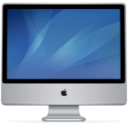 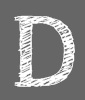 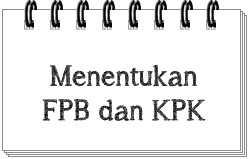 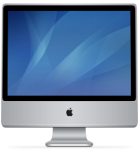 D. Menentukan FPB dan KPK Bilangan Bulat
Bilangan Prima
Bilangan prima adalah bilangan yang hanya mempunyai faktor 1 dan bilangan itu sendiri.

Contoh :
2 merupakan  bilangan prima karena  faktor  dari 2 adalah 1 dan 2.

3 merupakan  bilangan prima karena  faktor  dari 3 adalah 1 dan 3.

6 bukan bilangan prima karena faktor dari 6 adalah 1, 2, 3, 6.
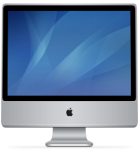 D. Menentukan FPB dan KPK Bilangan Bulat
Faktor Prima Dan Faktorisasi Prima
62
2
31
2
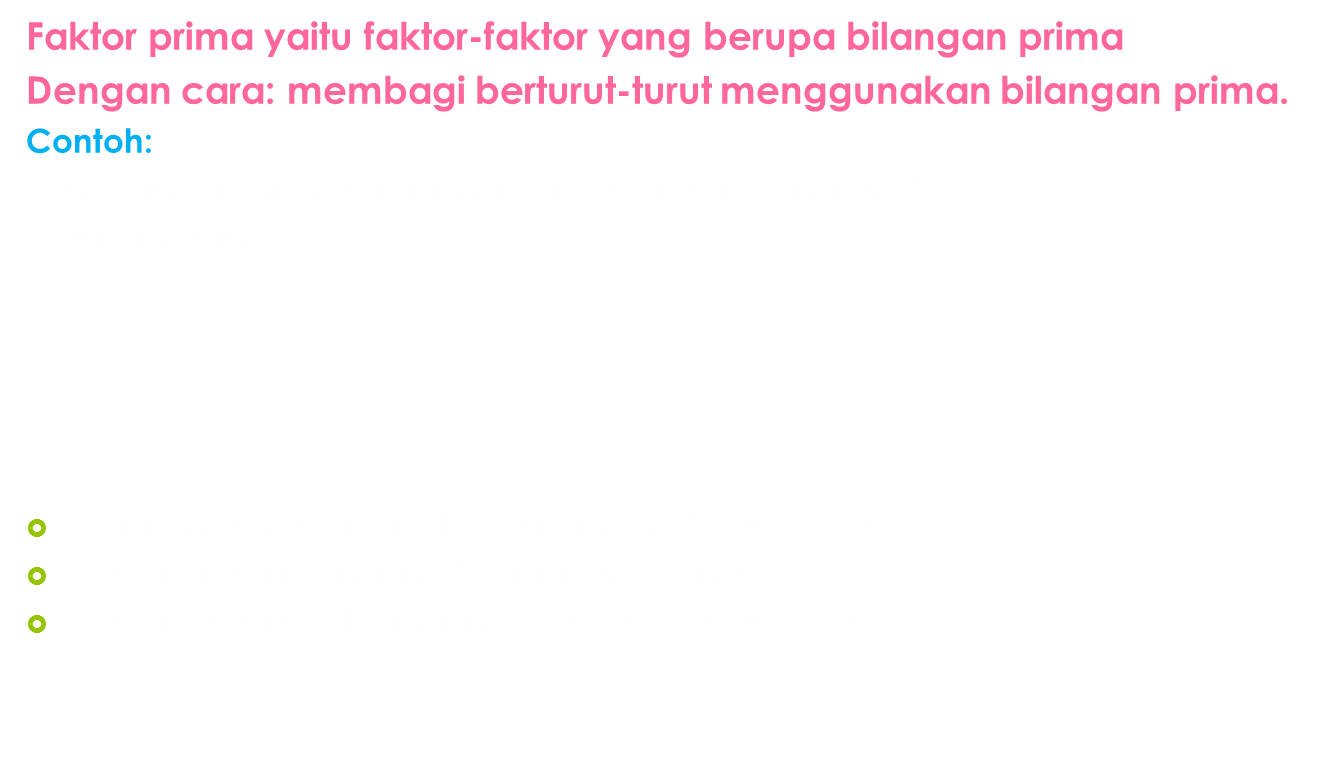 D. Menentukan FPB dan KPK Bilangan Bulat
Menentukan Faktor Persekutuan Terbesar (FPB)
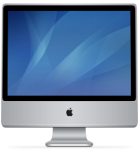 D. Menentukan FPB dan KPK Bilangan Bulat
Cara II
Menentukan FPB dengan memfaktorkan bilangan 30 dan 72
Faktor dari 30 adalah 1,2,3,5,6,10,15,dan 30
Faktor dari 72 adalah 1,2,3,4,6,8,9,12,18,24,36,dan 72
Faktor dari 30 dan 72  yang sama adalah 1,2,3,dan 6


Bilangan yang paling besar diantara 1,2,3,dan 6 adalah 6, maka FPB dari 30 dan 72 adalah 6
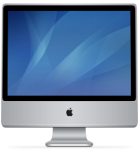 D. Menentukan FPB dan KPK Bilangan Bulat
Menentukan kelipatan persekutuan terkecil (KPK)
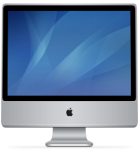 Latihan soal
Empat karyawan sedang menyelesaikan proyek. Upah yang diterima tiap karyawan adalah Rp 45.000,00 per hari. Berapa jumlah upah untuk 4 orang dalam 3 hari?


Perusahaan konveksi mengirimkan 325 potong handuk ke toko Maju jaya.Dari jumlah itu, 41 dikembalikan karena rusak. Harga handuk adalah Rp 1.540,00 Per potong. Berapa uang yang didapatkan perusahaan itu ?
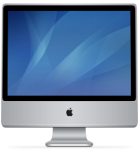 Latihan soal
3. Gunakan sifat distributif 
a. 40 x 151 = ....
b. 5 x (20 + 12) = ....

4. a. Hasil pembulatan ke ratusan terdekat dari 62 x 25 adalah ...
b.Bulatkanlah bilangan-bilangan berikut dalam satuan terdekat!
6,3
22,6  
c. Taksirlah!
835 + 416 kepuluhan. 
1.620 x 2.218 ke ribuan.
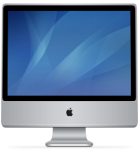 Latihan soal
5. Pak Darman ingin membagikan hadiah kepada anak-anak panti asuhan. Pak Darman membeli 15 pensil dan 60 buku tulis. Berapa banyak anak panti asuhan yang dapat menerima hadiah pensil dan buku tulis dengan jumlah yang sama?
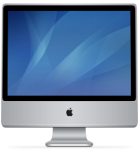 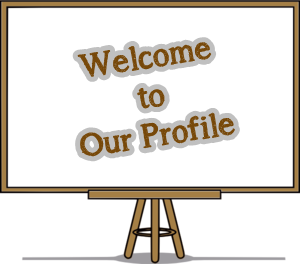 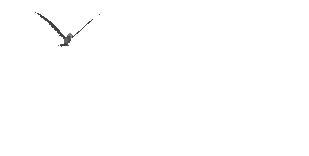 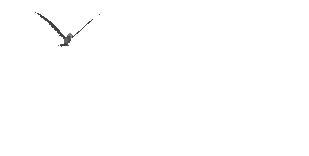 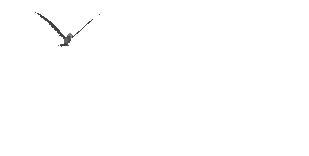 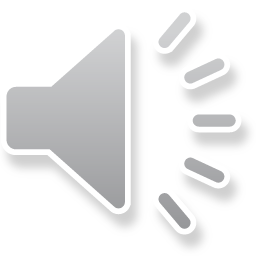 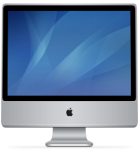 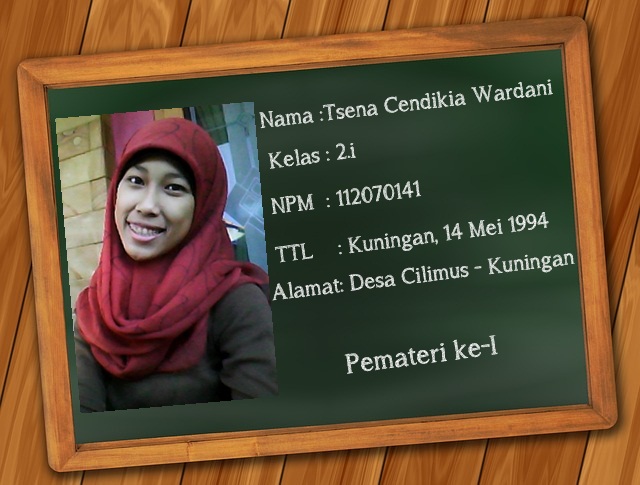 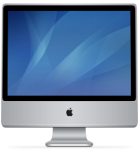 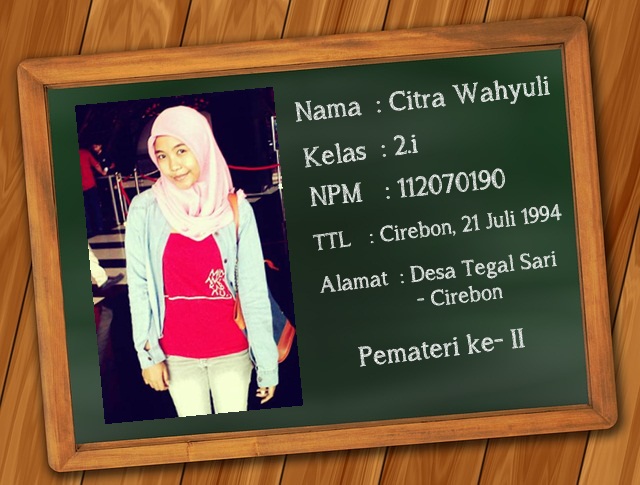 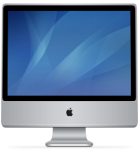 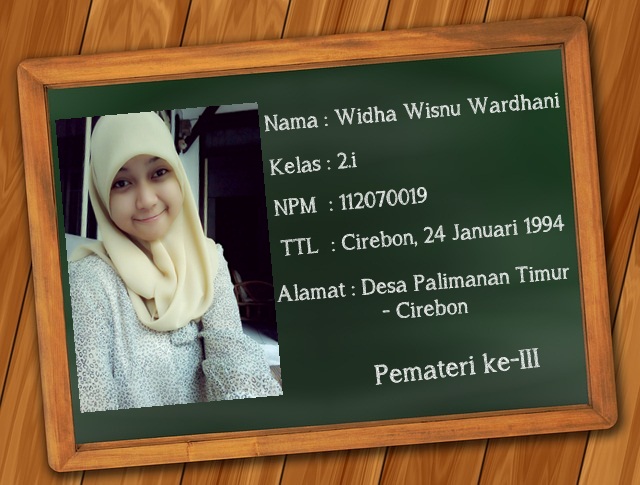 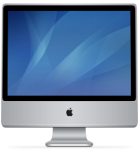 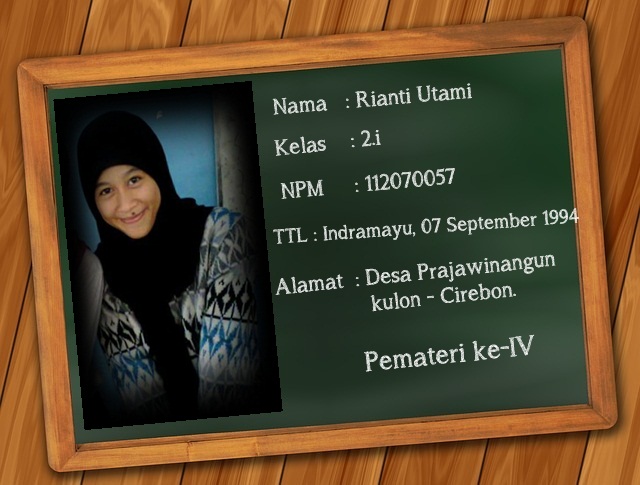 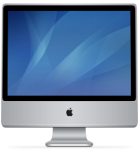 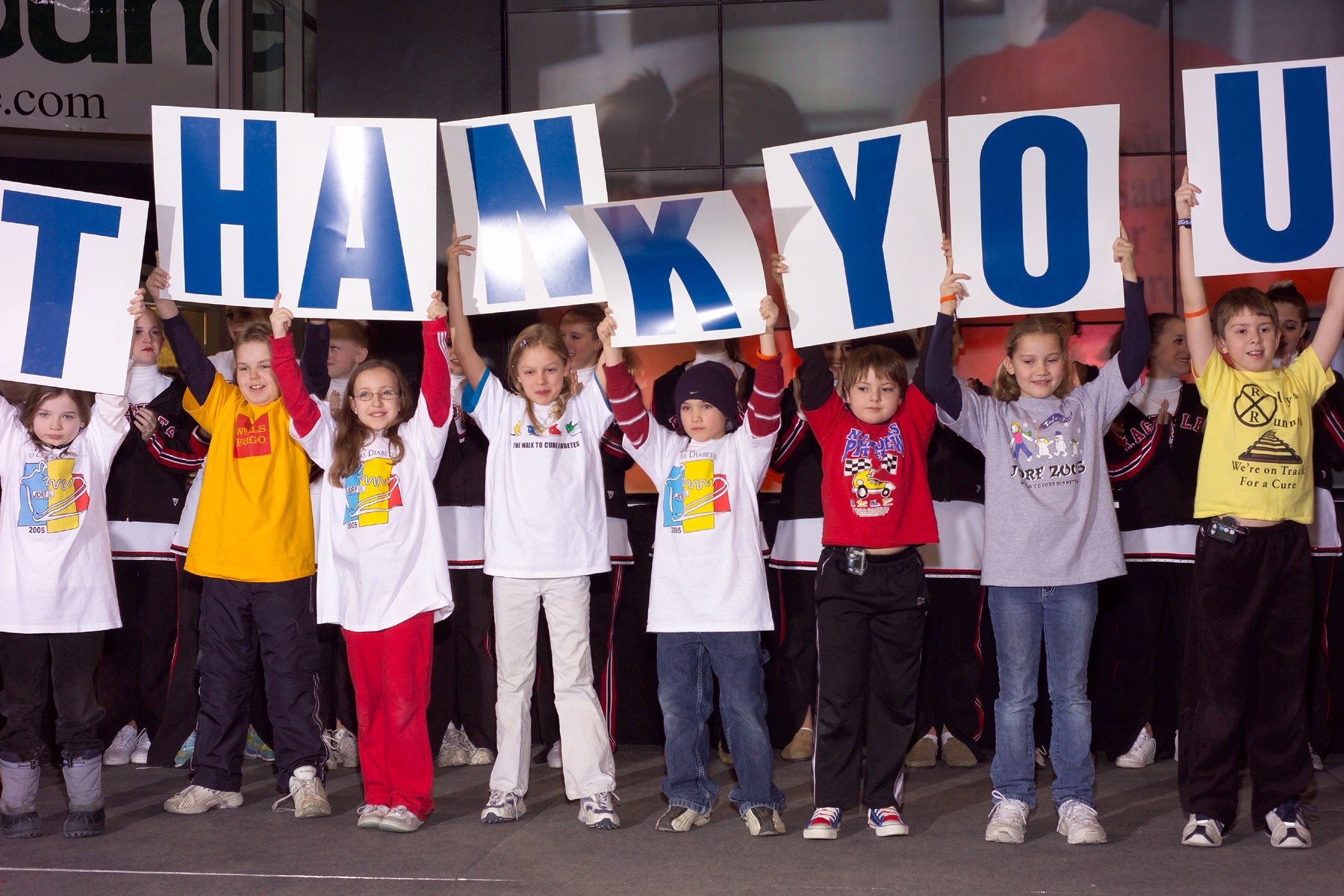